Desktop Receiving
PeopleSoft eProcurement 
December, 2021
Objectives
Receive ePro Goods in the Department
Navigate using the Classic Menu
Review landing page
Sort data on the landing page
Steps to receive goods
Select requisition lines
Enter Header Comments
Attach packing slip(s)
Reject ePro Goods in the Department
Steps to reject goods
Select requisition lines
Enter partial or full shipment
Enter Reject goods
Enter Header Comments
Attach pack slip(s)
What is desktop receiving?
Desktop receiving is a feature in the eProcurement module that allows the department requester to enter receipts into the system for goods received directly into the department. 

NOTE: For goods delivered through Central Receiving, the current procedure will remain in place.
What desktop receipts are created?
Currently desktop receipts are only created for Office Depot Purchase Orders unless otherwise directed by the Procurement Team. Receipts may only be created for one Purchase Order at a time.

NOTE: Users will enter the receipt and attach a scanned/signed copy of the packing slip as record of the receipt.
Receive ePro Goods in Department
Items may represent more than one Purchase Order (PO)
NOTE: The list will include POs other than those for Office Depot. Only Office Depot POs will be received in Desktop Receiving.

Grid contains two tabs:
Requisitions lines to Receive
Contains line details and supplier information
Purchase Order Details
Contains Receiving Required indicator
The Landing Page
Displays all of the items for which a requester or department receiver has the ability to receive
Items may not list consecutively if PO has multiple lines items.
Default sort order is PO schedule description
Can change to sort by clicking Requisition, Supplier, etc. column header

Top left of page denotes number of lines requester has available to receive
Only requisitions with lines marked as Receiving Required display
Yellow Receive Selected button allows users to receive goods for the items selected from the grid
The Landing Page
(continued)
Received Date defaults to current date
Users will enter the actual date items are received by the department, not the date the items are entered into PeopleSoft.

Item Description is limited to 30 characters
Click the Line Description for a specific line item to view entire item description
The Receive Items Page
Receipt Status must be Open.
Received Quantity defaults to quantity ordered
Enter quantity actually received
The Received Quantity will include item(s) that will be rejected

Cancel a particular line if the item will not ever be received (i.e., item discontinued
User will notify Buyer if canceling a line in Desktop Receiving
The Receive Items Page
(continued)
Use Standard Comment box to enter name of person who signed for goods and date goods were received.

Packing slip must be signed, dated and attached to the receipt.
All Office Depot orders will come with a Packing Slip
If one is not received, contact Lisa Patton at Office Depot – Lisa.Patton@officedepot.com
Header Comments/Attachments
reject ePro Goods in Department
The Reject Shipment link is located on the Receive Items page on the far right

On Reject Shipment page:
Enter Reject Qty. for particular line item
Enter Reject Reason
Enter Reject Action

Receiver must notify Lisa Patton of rejected goods if rejecting for replacement
The Receive Items Page
Users will:
Select the requisition to receive, lines to receive or reject, and enter Received Quantity for goods to be received
Use Standard Comment box to enter name of person who signed for goods and date goods were received.

Packing slip must be signed, dated and attached to the receipt.
All Office Depot orders will come with a Packing Slip
If one is not received, contact Lisa Patton at Office Depot – Lisa.Patton@officedepot.com
Header Comments/Attachments
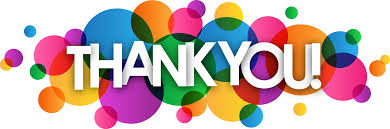